Понятие первообразной. 
Интеграл. 
Применение определенного интеграла для нахождения площади криволинейной трапеции.
Понятие первообразной.
1. Функция F(х) называется первообразной функции f(x)  на некотором  промежутке, если для всех Х из этого промежутка выполняется равенство:
Другими словами нахождение первообразной – это обратное действие нахождения производной.
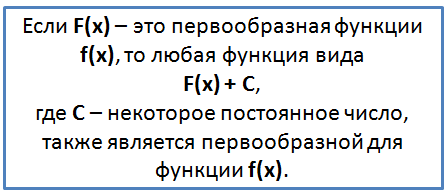 2. F(x)+C, где С произвольная постоянная (любое число), называется семейством первообразных.
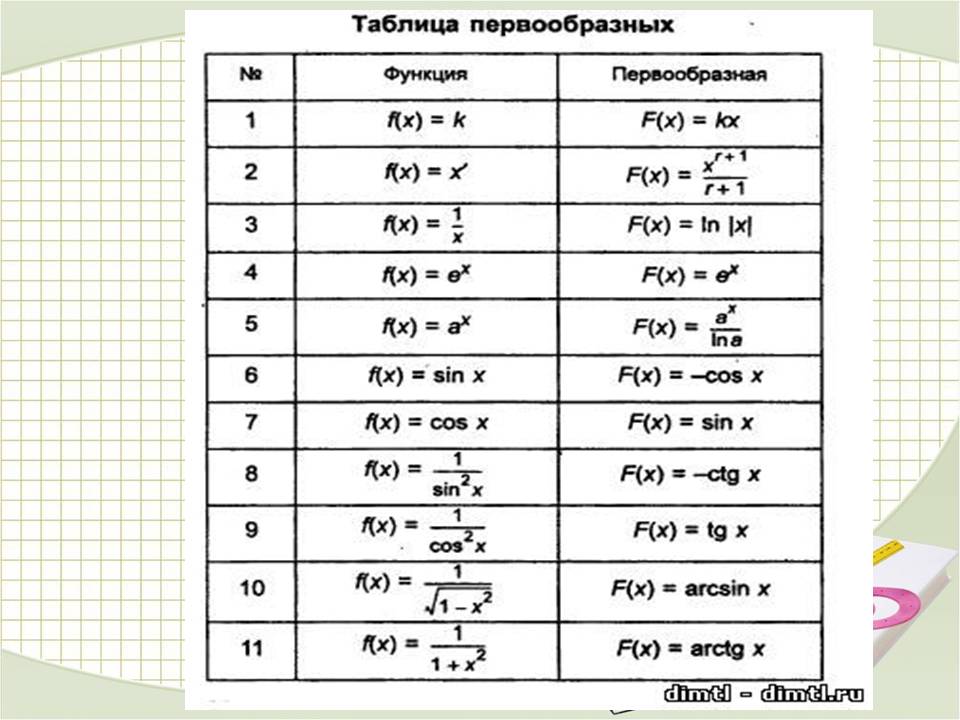 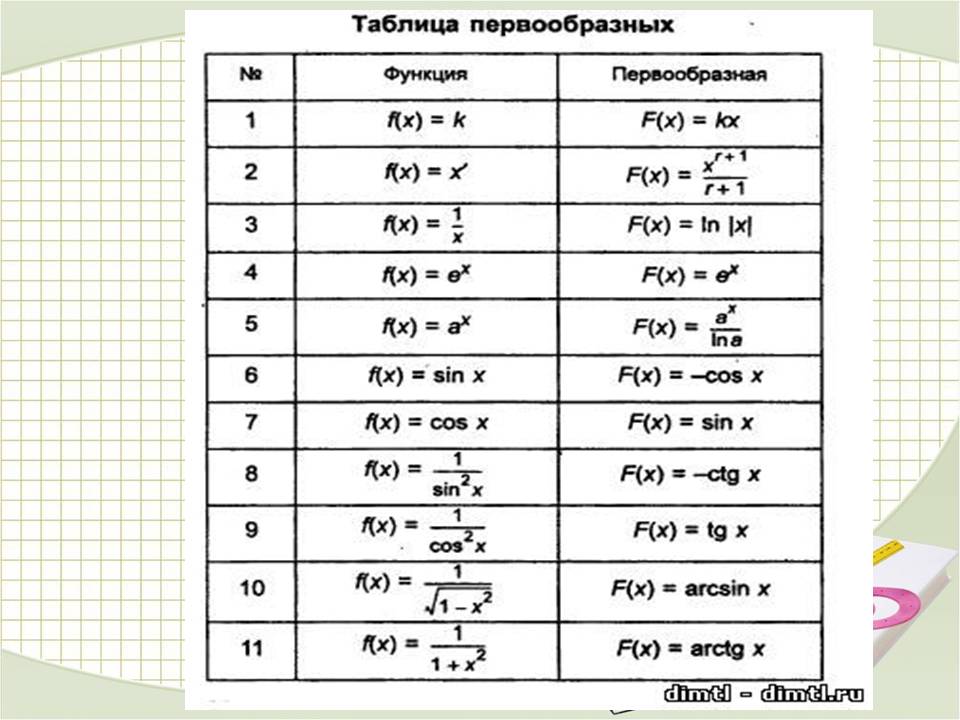 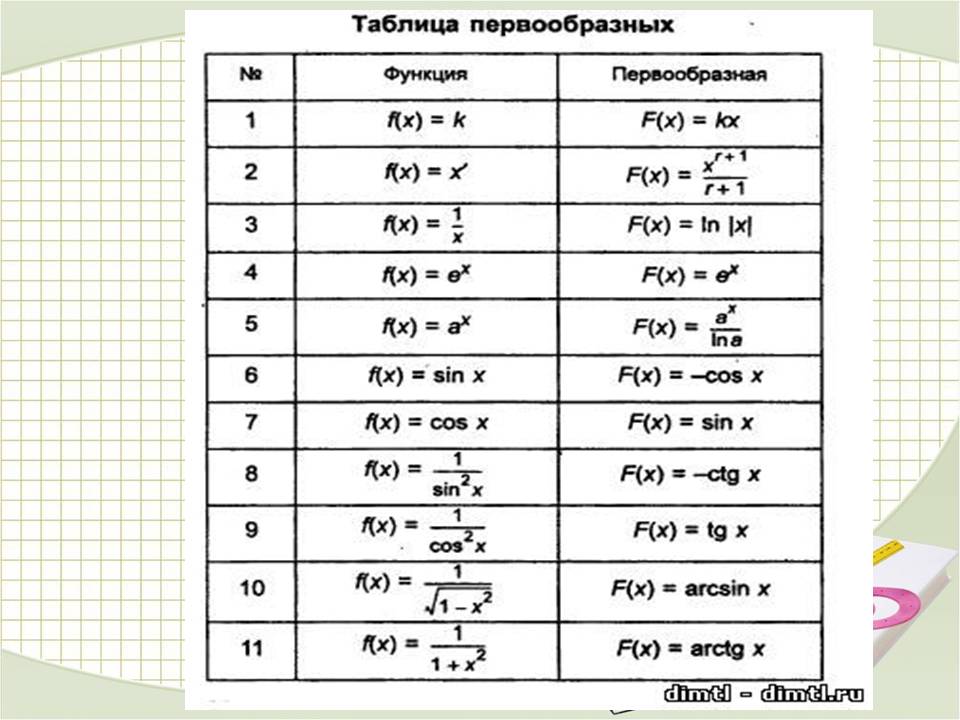 Примеры
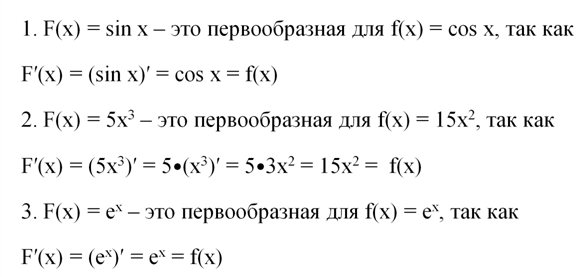 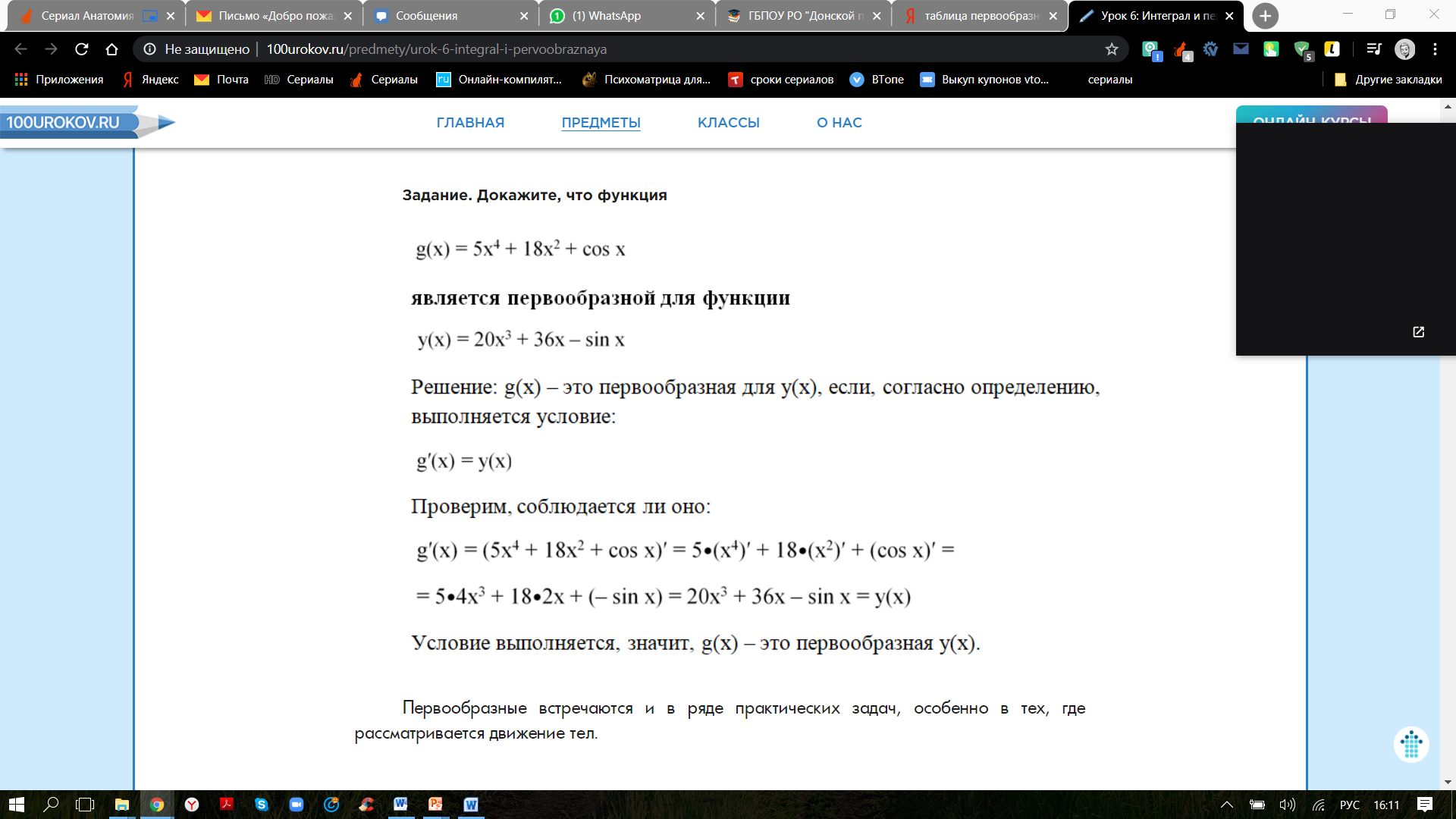 Интеграл.
Определение: Неопределённым интегралом функции f(x) называется совокупность всех её первообразных. При этом употребляется запись 
                                                                 ∫ f(x)dx,
где знак ∫  называется знаком интеграла, функция f(x) – подынтегральной функцией, а f(x)dx – подынтегральным выражением.

Таким образом, если F(x) – какая-нибудь первообразная для f(x) , то
                                       ∫f(x)dx = F(x) +C,                                                 (1)
где C - произвольная постоянная (константа).
Произвольная постоянная входит в выражение первообразной, поскольку первообразная может быть функцией, например, 5x³+4 или 5x³+3 и при дифференцировании () 4 или 3, или любая другая константа обращаются в нуль. Восстанавливая же эту функцию как первообразную, мы должны учитывать эту константу, а чтобы не писать список первообразной с различными константами от 1 до бесконечности, мы и будем записывать множество первообразных с произвольной константой C, например, так: 5x³+С.
Определение: Процесс нахождения неопределённого интеграла функции называется интегрированием этой функции.
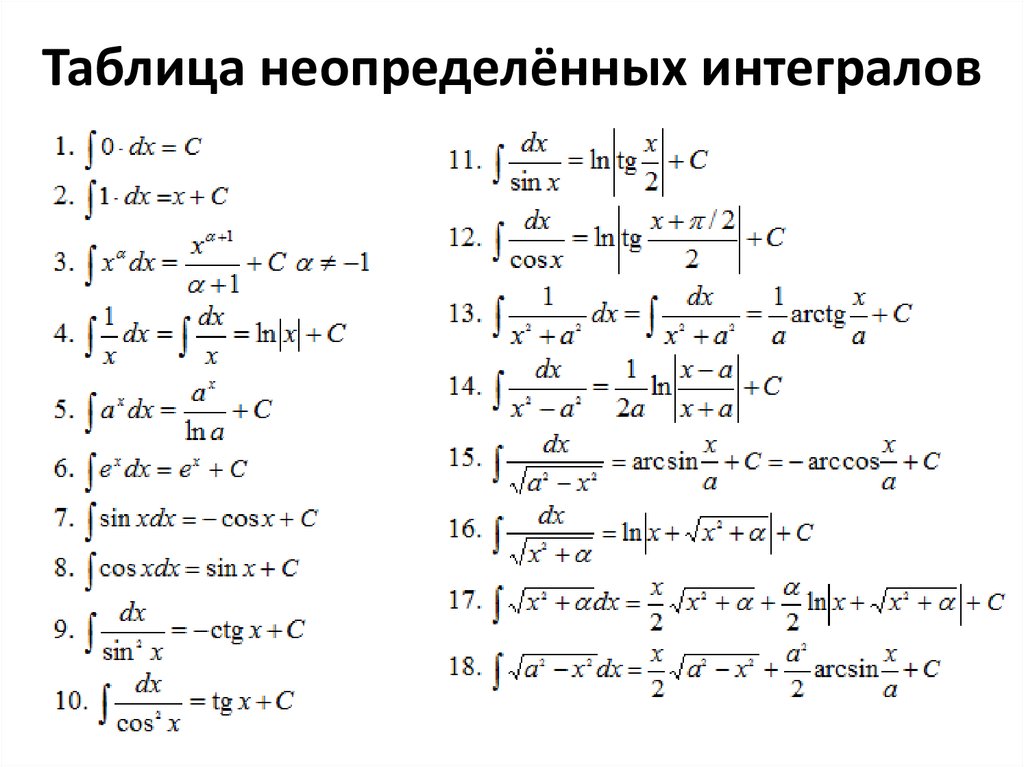 Свойства интегралов
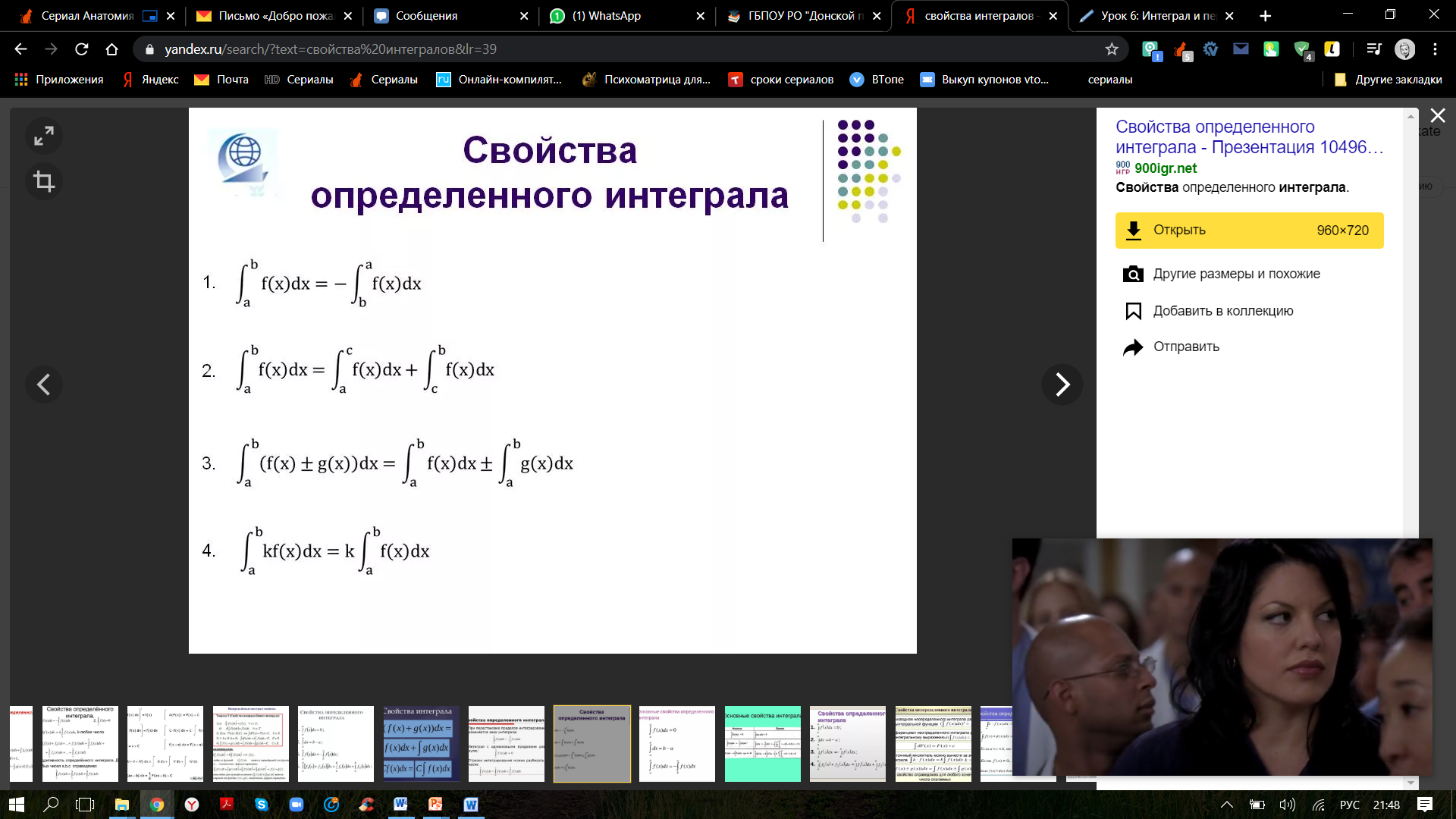 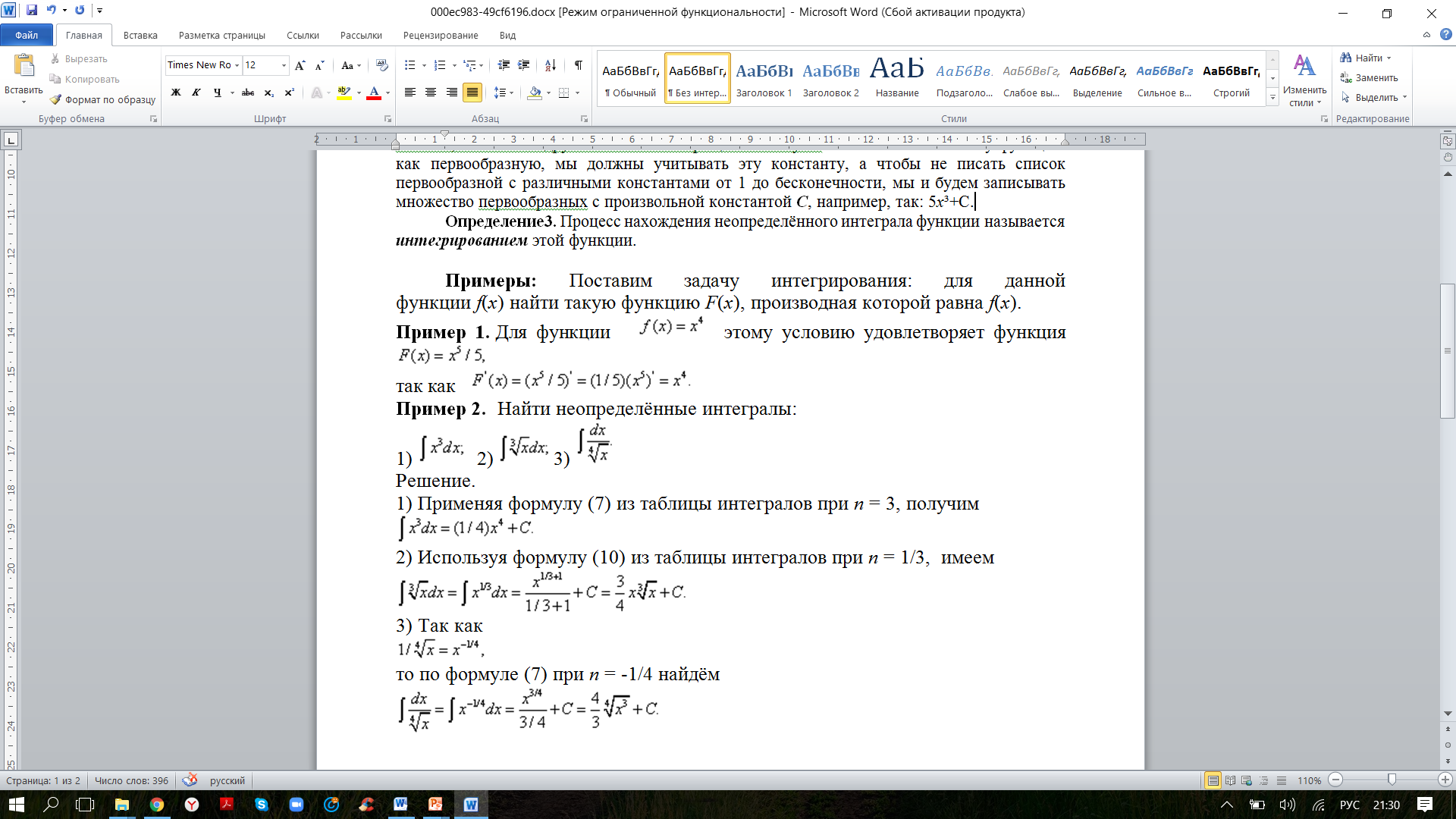 a
(3)
a
a
(3)
Применение определенного интеграла для нахождения площади криволинейной трапеции.
Фигура, ограниченная неотрицательной на отрезке [a;b] функцией y=f(x) и прямыми у=0, x=a, x=b называется 
криволинейной трапецией.
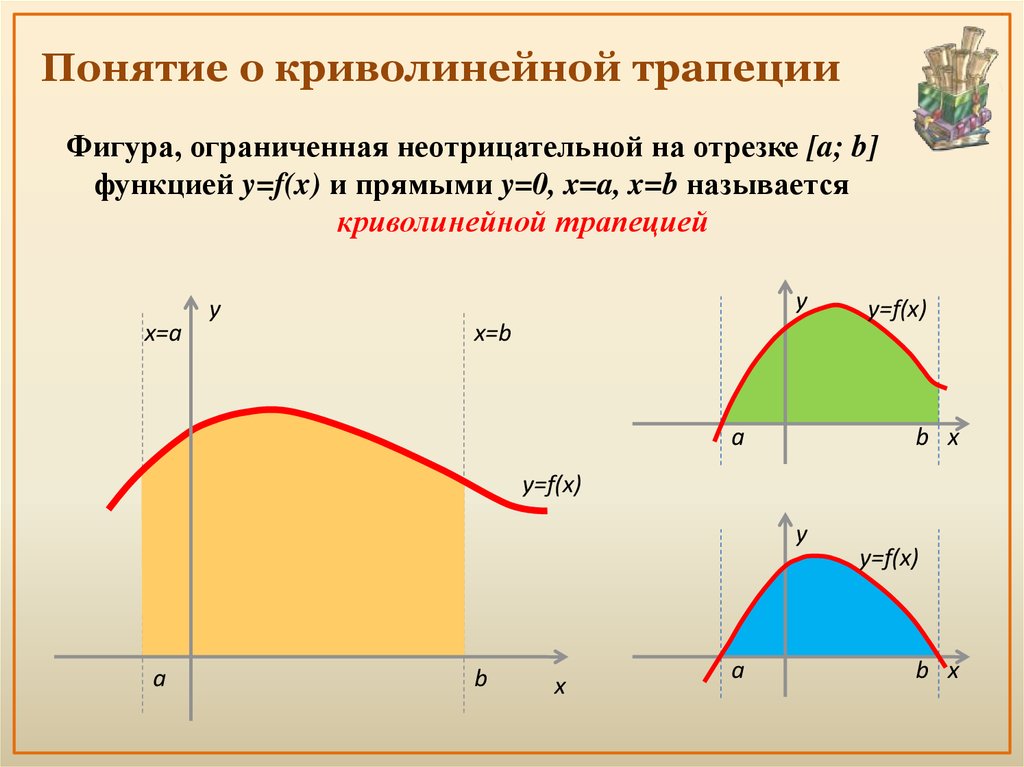 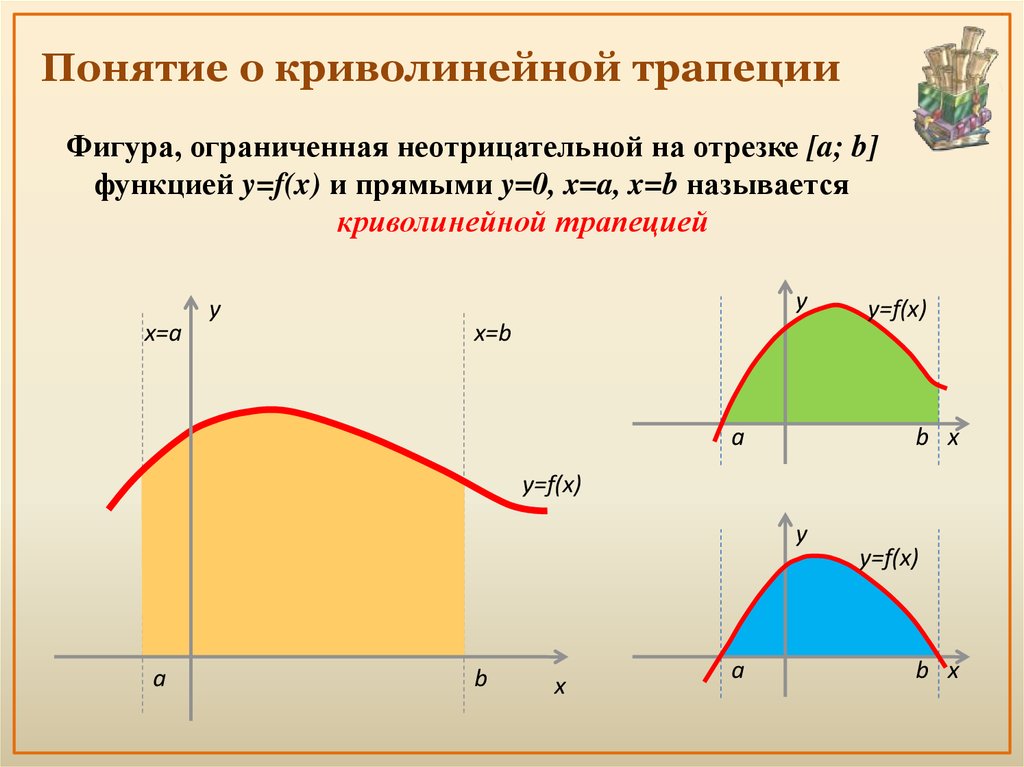 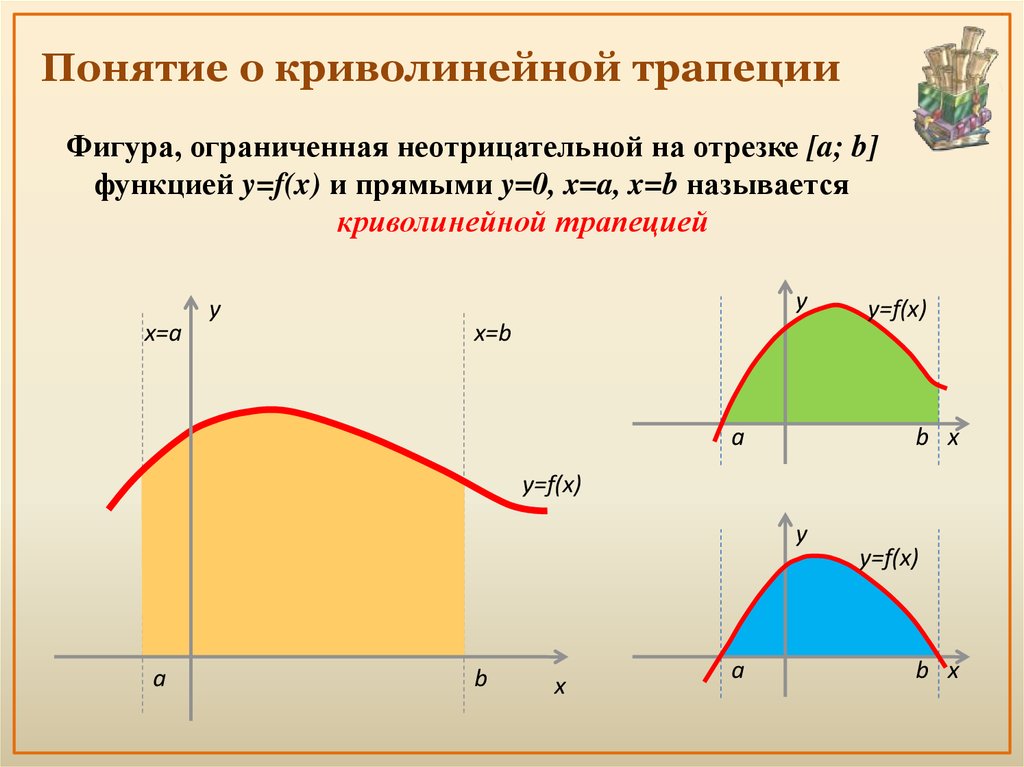 Площадь криволинейной трапеции можно вычислить по формуле:
Где  F(x) – первообразная функции y=f(x)
Вычисление площади криволинейной трапеции сводится к отысканию первообразной F(x)  функции f(x), то есть к интегрированию функции f(x).
Определение
Разность F(b)–F(a) называют интегралом от функции f(x) на отрезке [a;b] и обозначают:
Подынтегральная функция
Верхний предел интегрирования
Нижний предел интегрирования
Подынтегральное выражение
Вычисление площадей с помощью интегралов
1. Криволинейная трапеция, ограниченная сверху графиком функции y=f(x), снизу осью ОХ и по бокам отрезком [a;b]
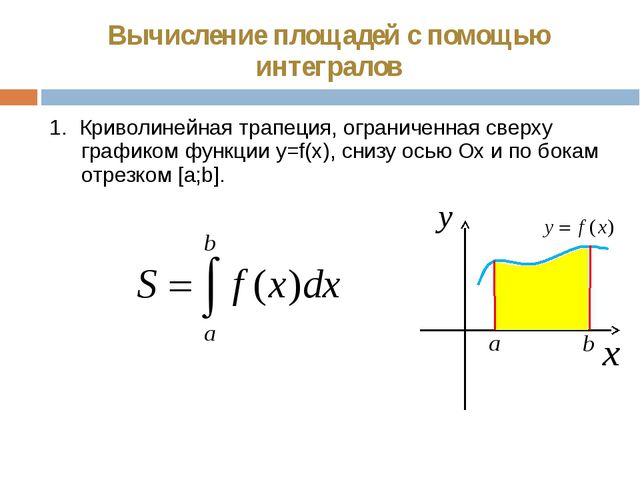 2. Фигура, ограниченная сверху только графиком функции y=f(x) и снизу осью ОХ
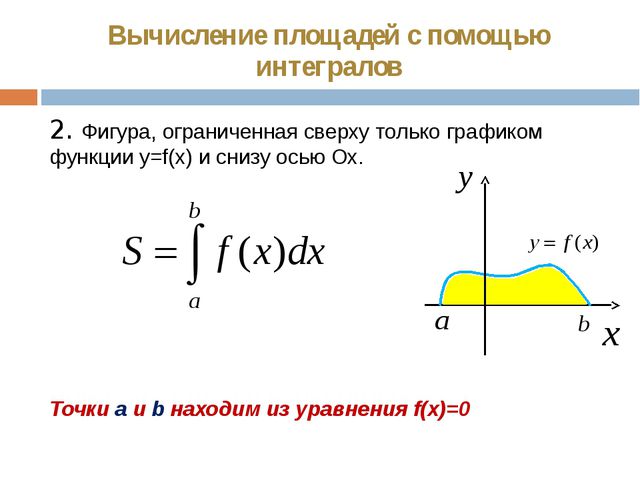 Точки а и b находим из уравнения f(x) =0
3. Криволинейная трапеция, ограниченная сверху осью ОХ, снизу графиком функции y=f(x) и по бокам отрезком [a;b]
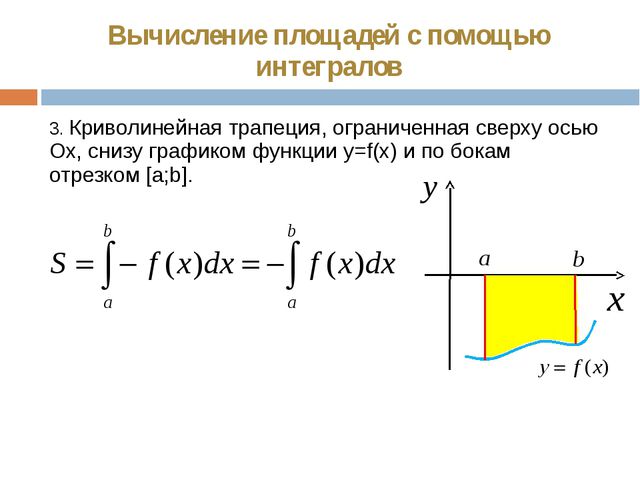 4. Фигура, ограниченная сверху двумя графиками функций y=f(x) и g(x), снизу осью ОХ и по бокам  отрезком [a;b]
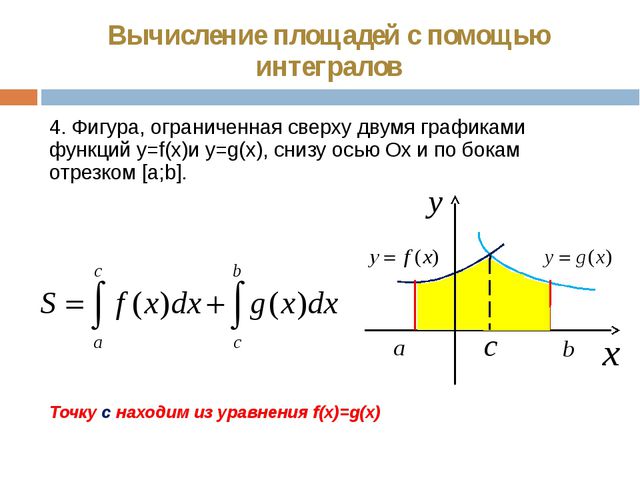 Точку С находим из уравнения f(x)=g(x)
5. Фигура, ограниченная сверху графиком функции y=f(x), снизу графиком функции y=g(x)
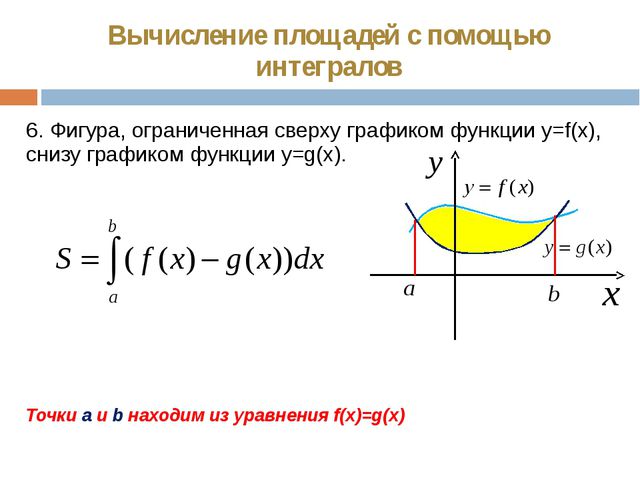 Точки a и b находим из уравнения f(x)=g(x)
Определённый интеграл от неотрицательной непрерывной функции f(x) по [a, b] численно равен площади криволинейной трапеции с основанием [a, b], ограниченной сверху графиком функции y = f(x).
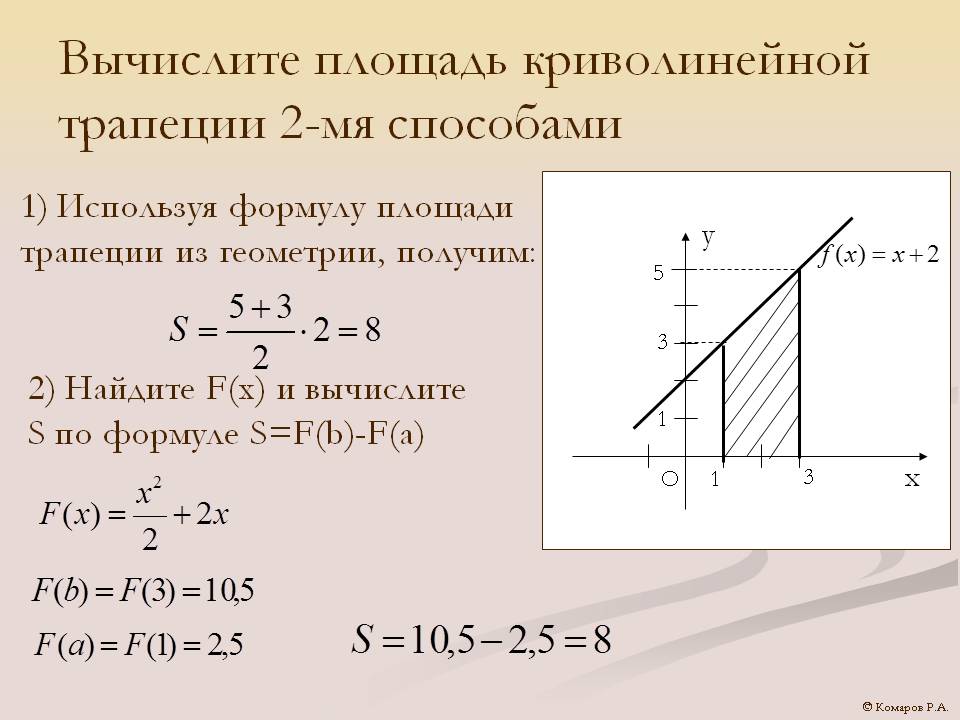 Примеры
Вычислить интеграл, если график функции y=f(x) изображён на рисунке
Решение
Решение
2)
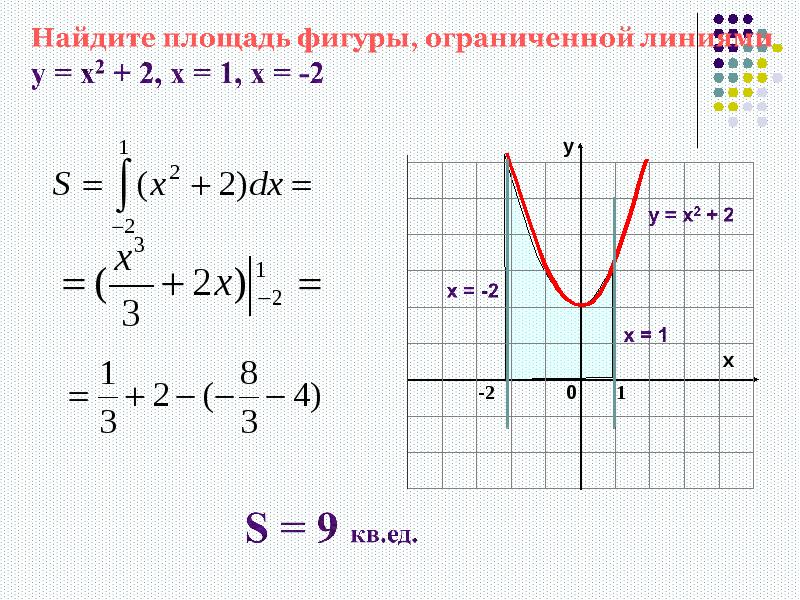 3)
Решение
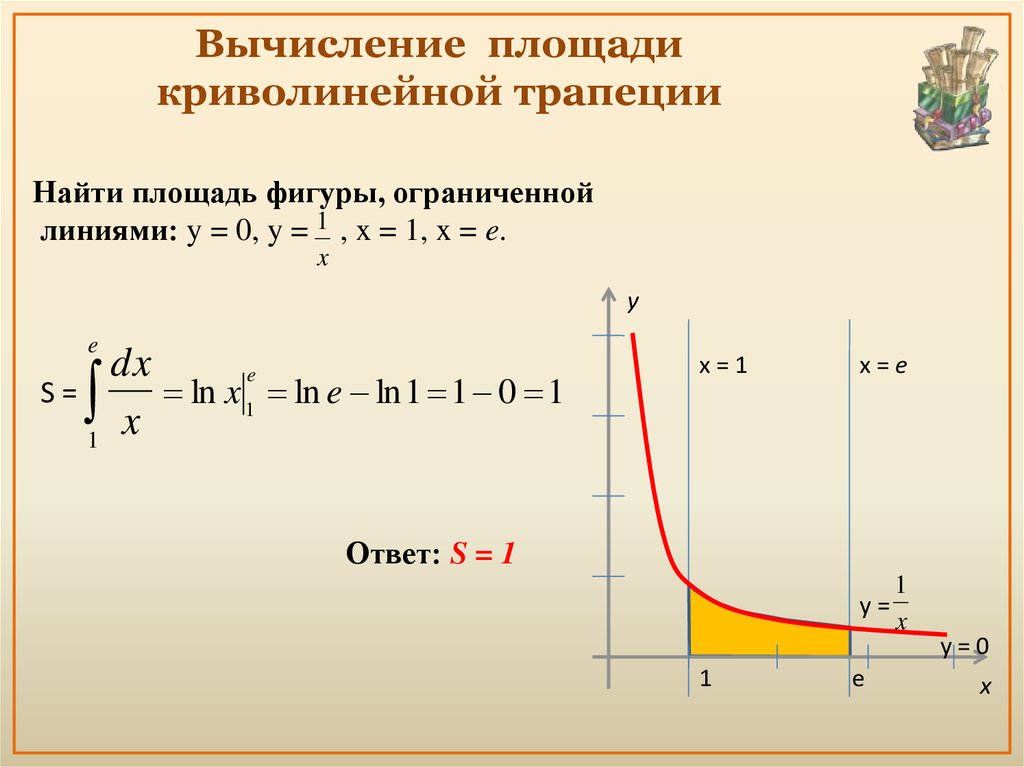 4)
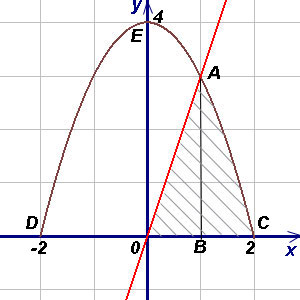 находится в I четверти
Решение
Решение
5)
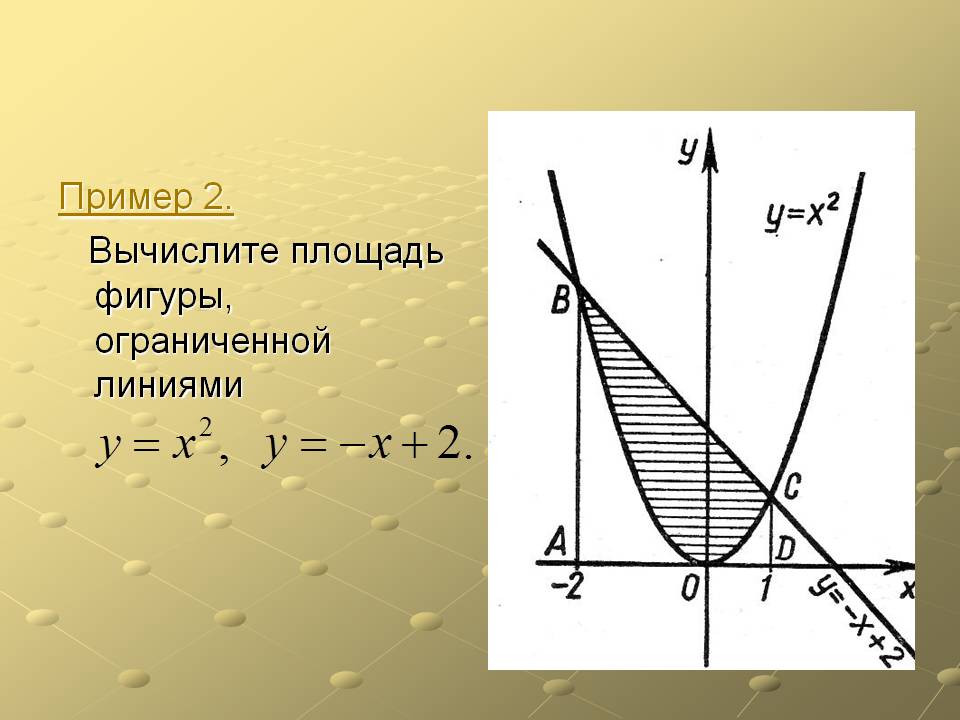 Задания
Вычислить интегралы:
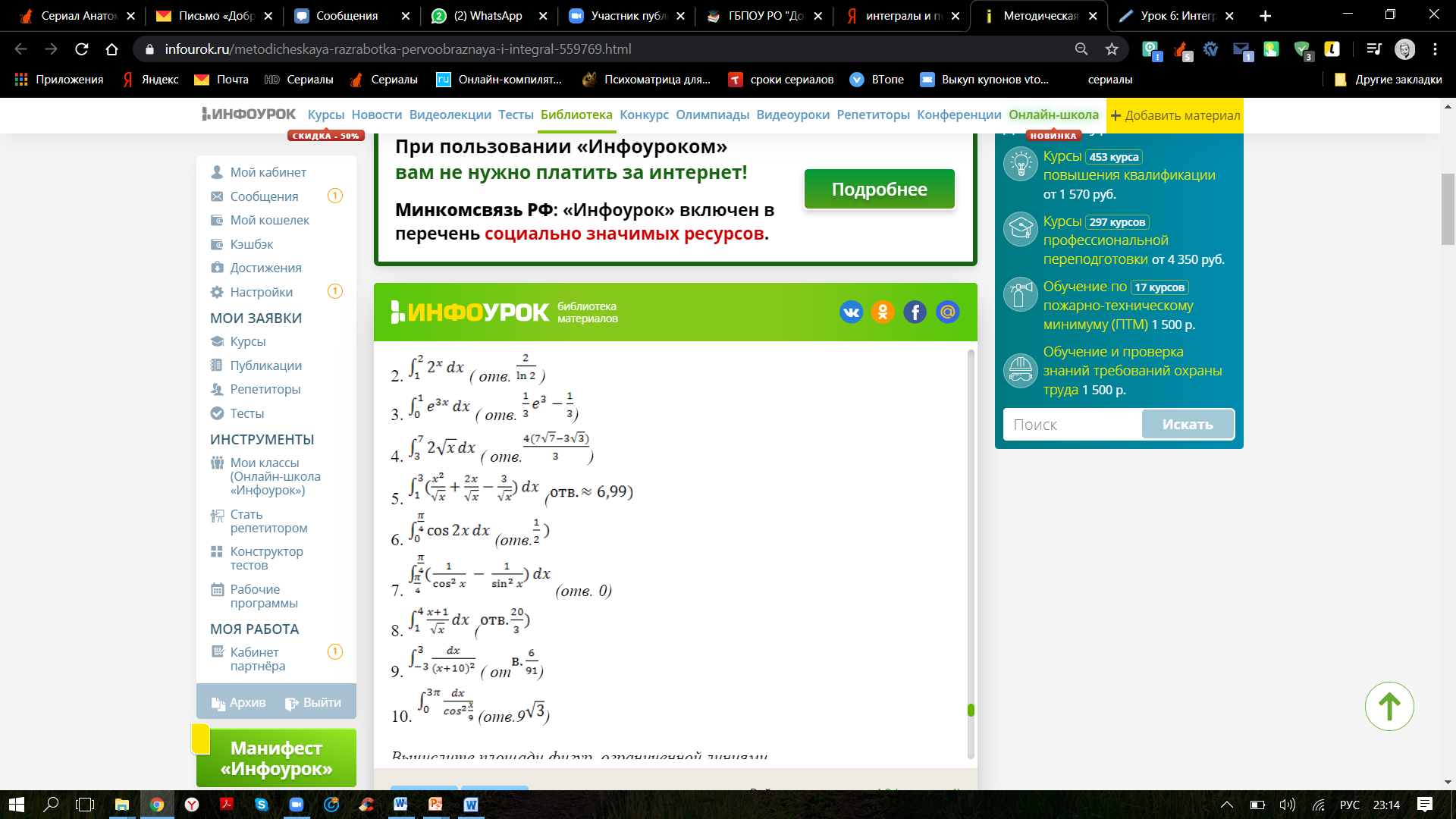 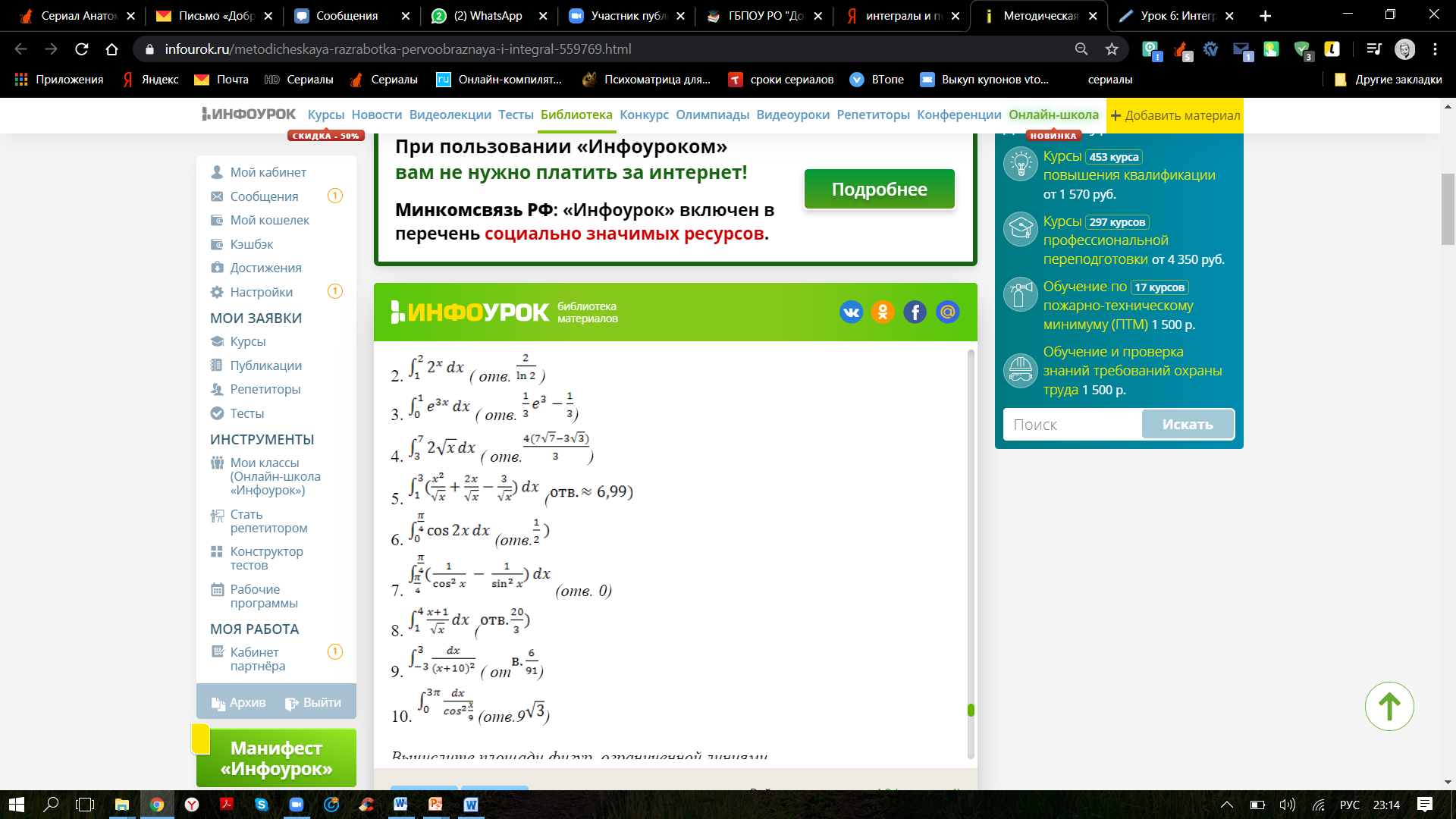 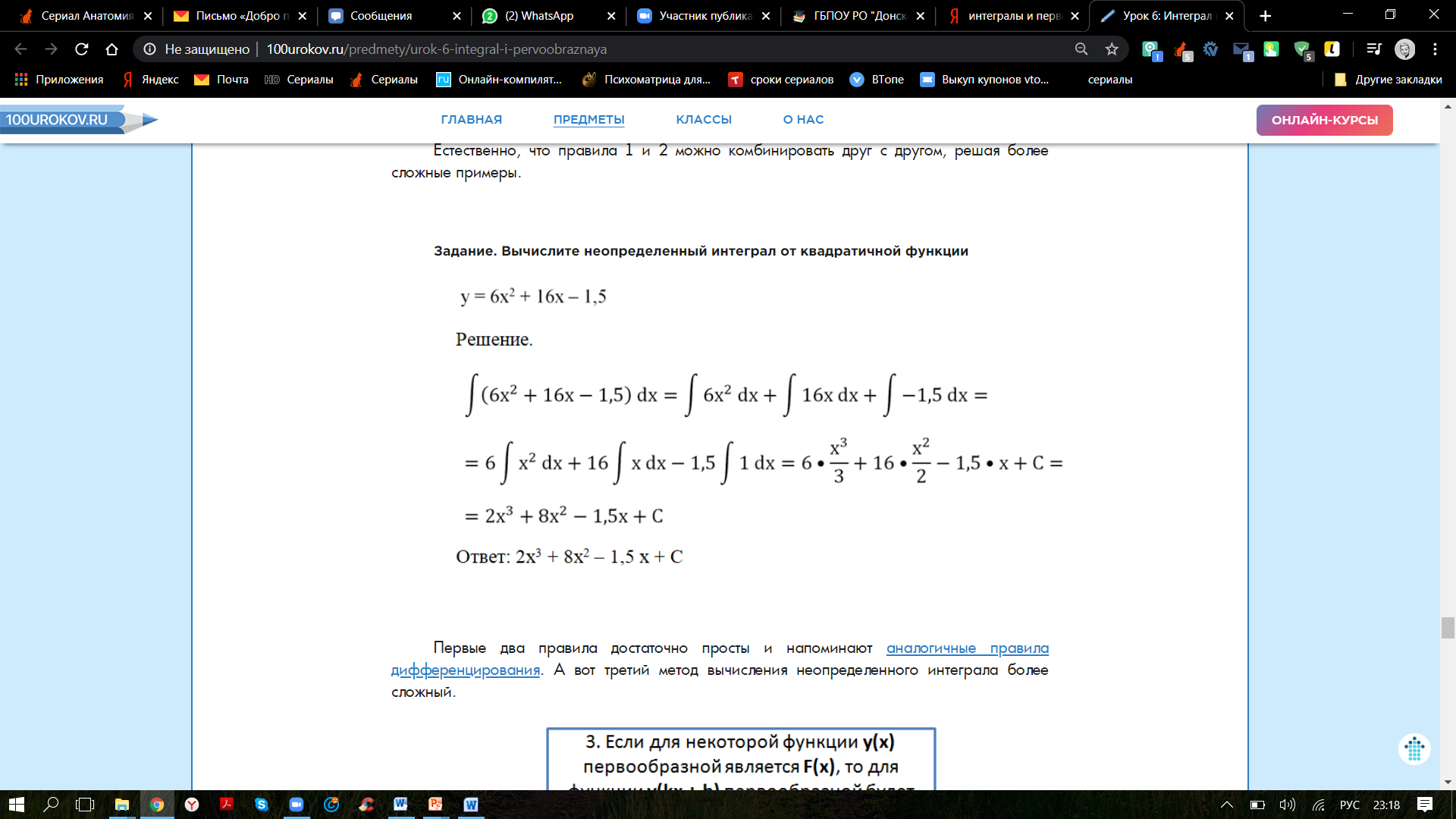 Контрольные вопросы:
Что называется первообразной?
Что называется неопределенным интегралом?
Что называется интегрированием?
Что называется подынтегральным выражением?